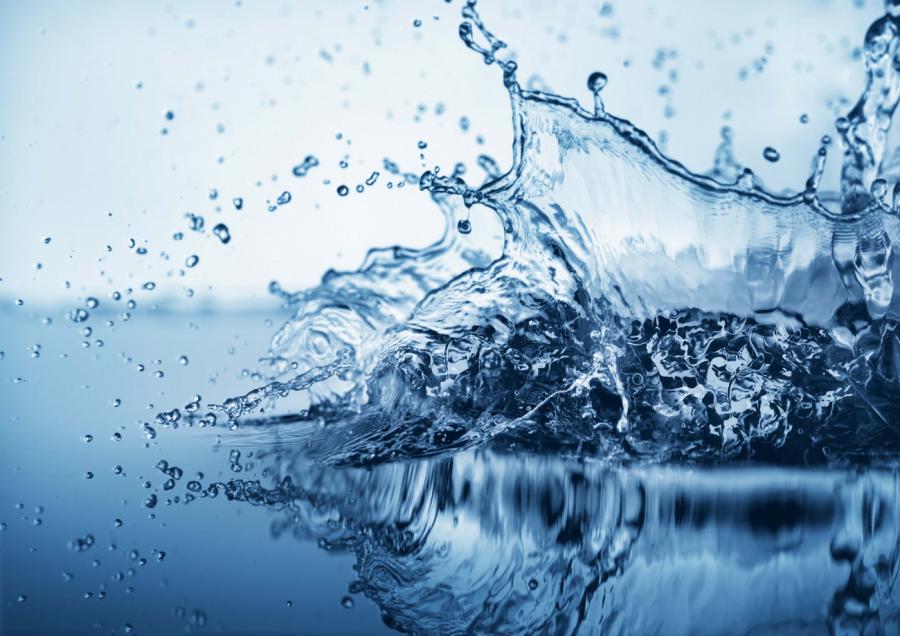 Water pollution
Nowadays, the environment is polluted in many ways: water  pollution air pollution, soil pollution.
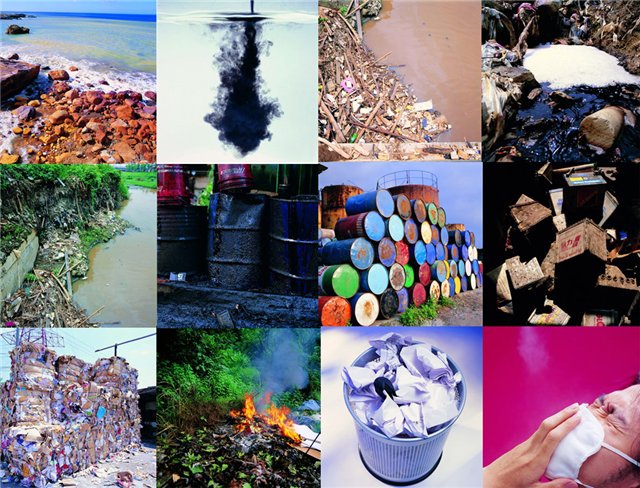 Water pollution is one of the famous and one of the largest problems in our world
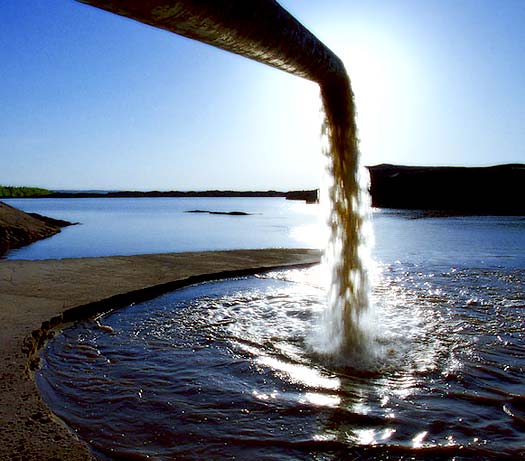 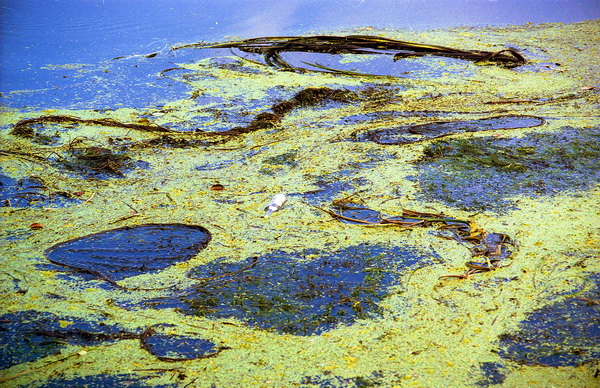 People in Africa can not drink clean water,their children die because a big part of our water has been polluted.
The factory released waste in water and fish are die
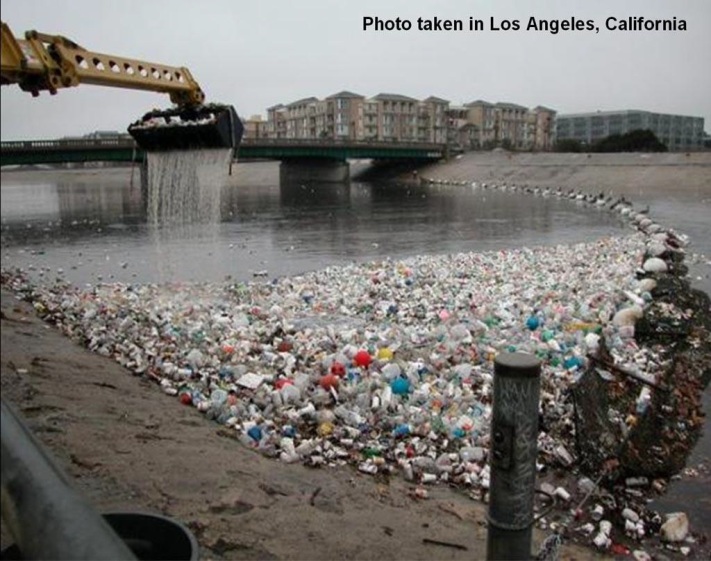 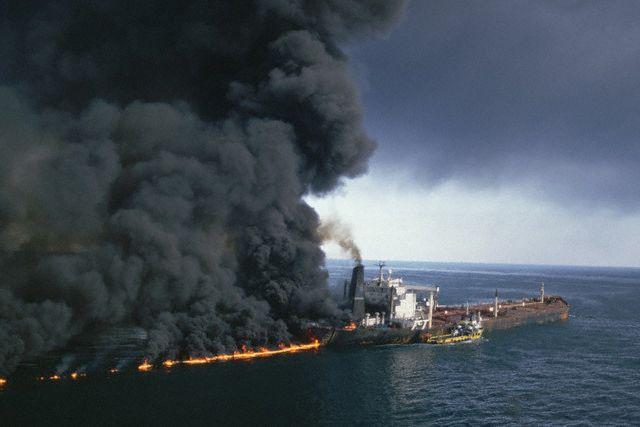 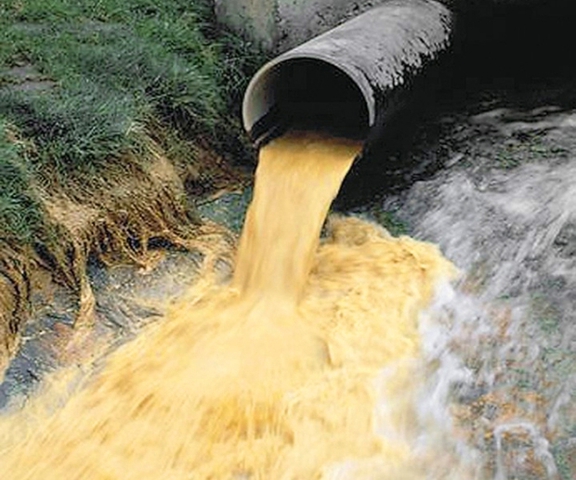 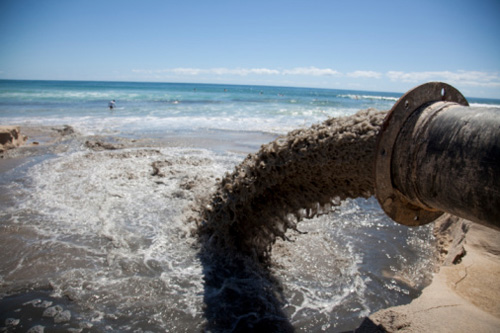 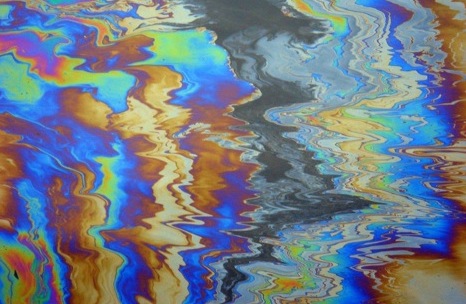 Water pollute killed animals and plants too
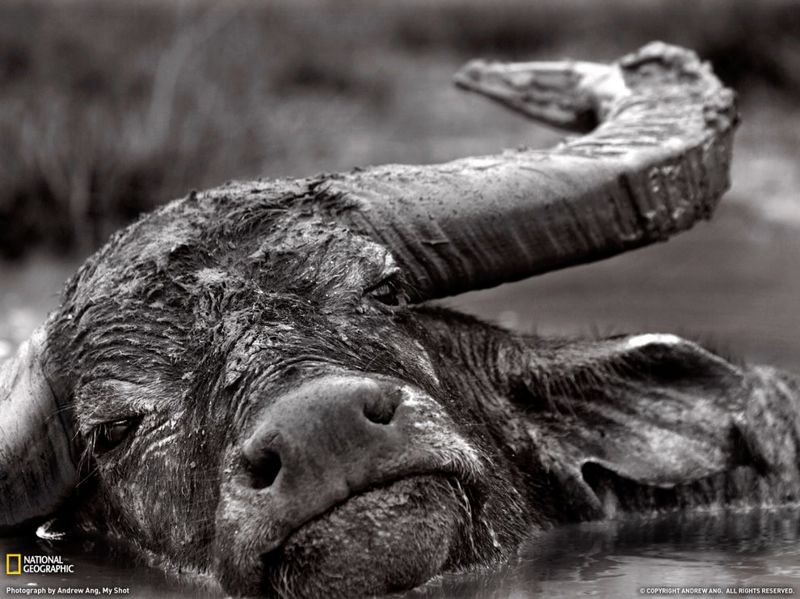 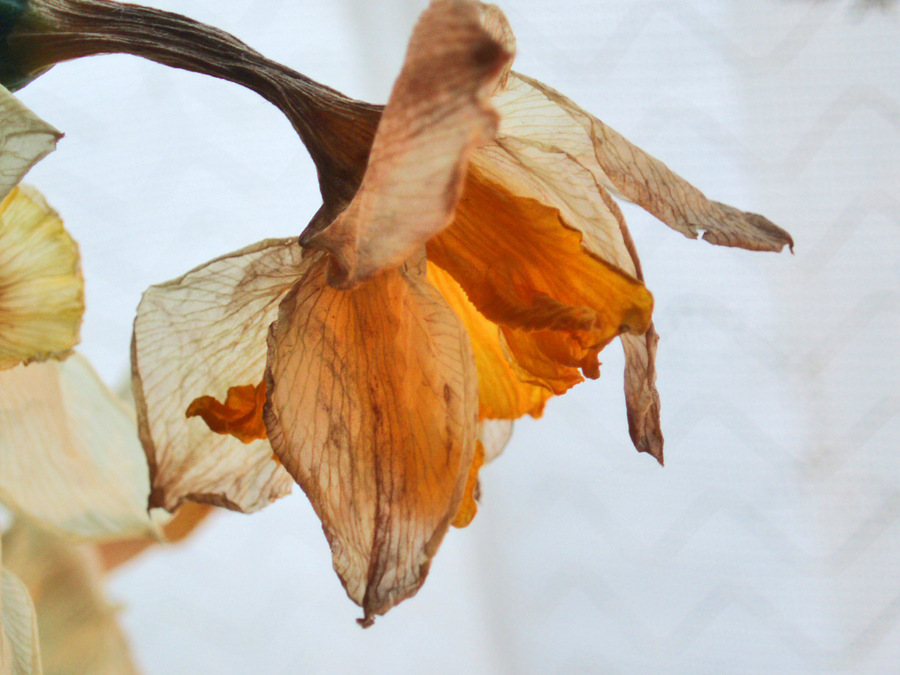 Many rivers and lakes are poisoned now
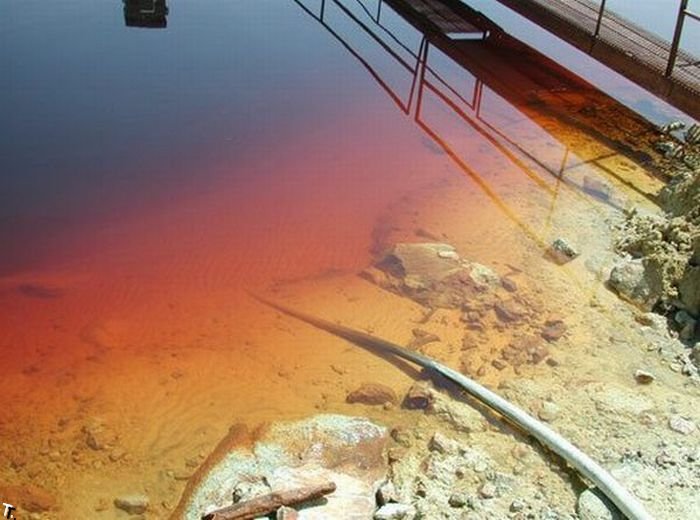 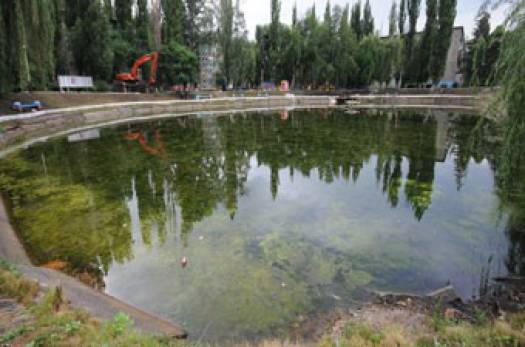 The most water pollutants are chemical,biological and phesical materials.
The most dirty river in the world is Tsitarum. This river located in Indonesia.
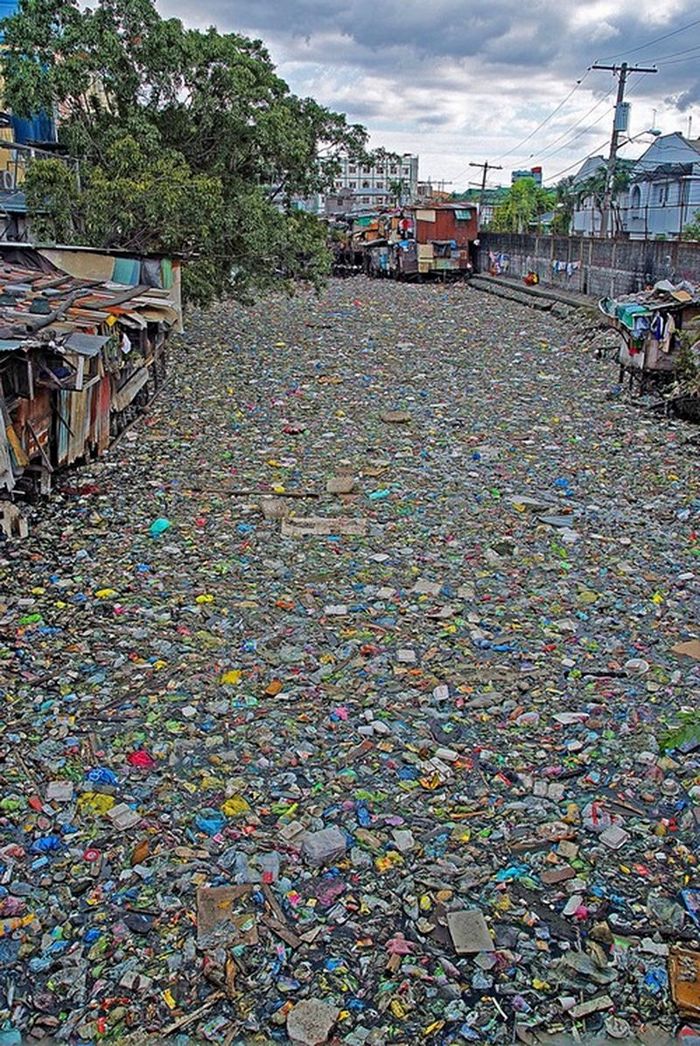 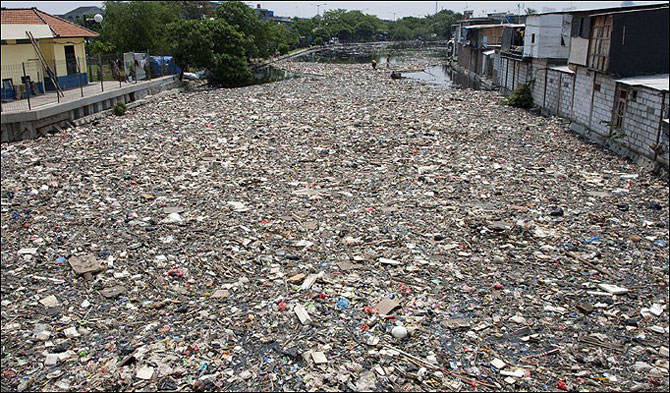 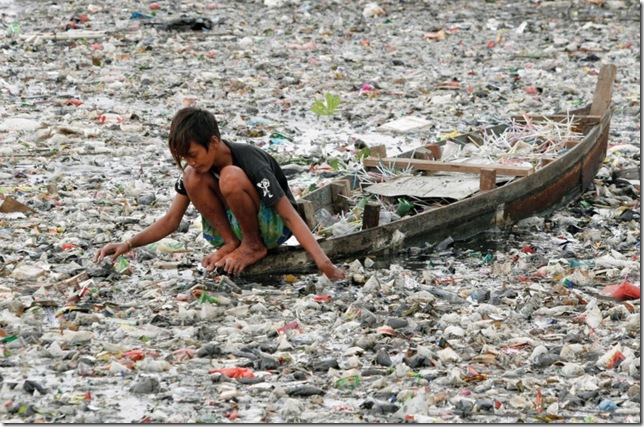 All this is very harmful to our planet…
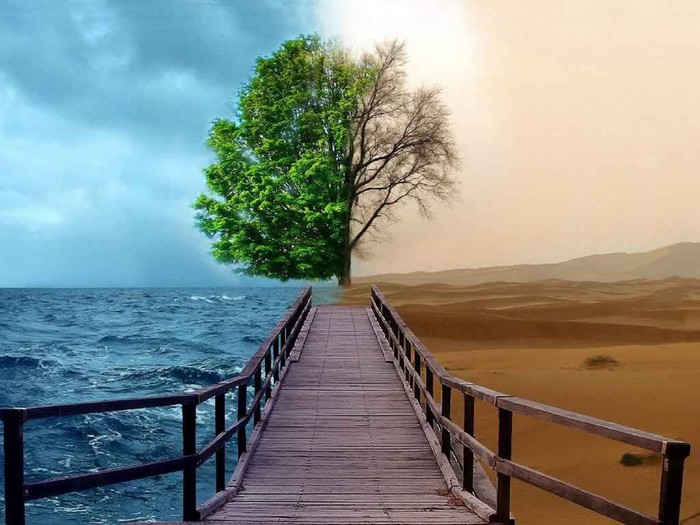 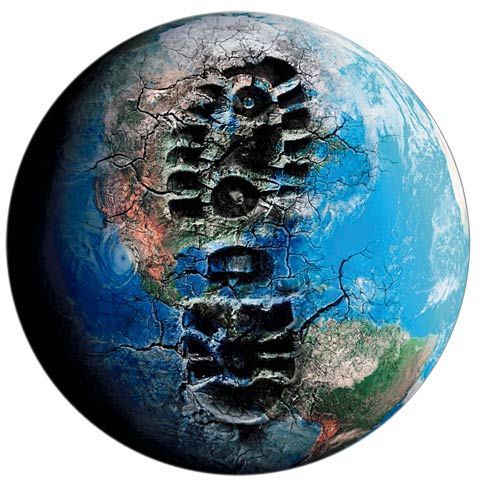 How can we protect our planet?
First, we need to cleanse the planet of garbage.
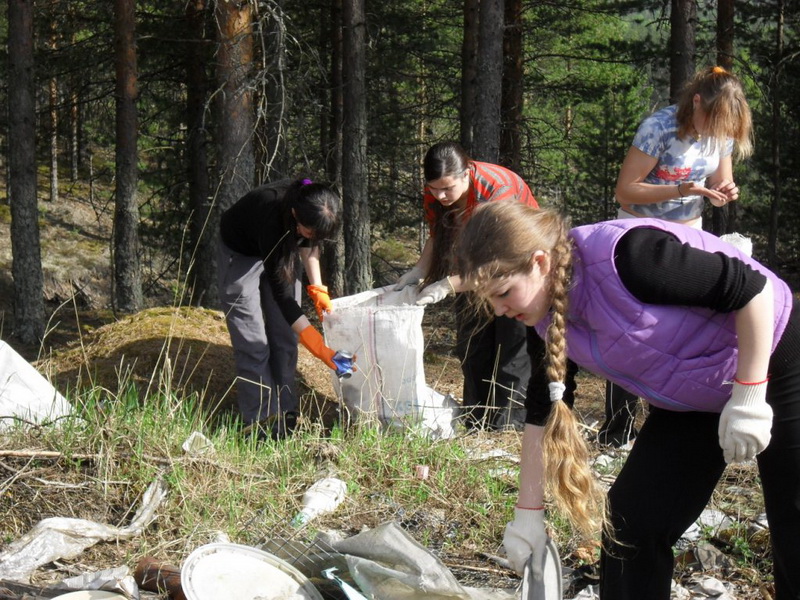 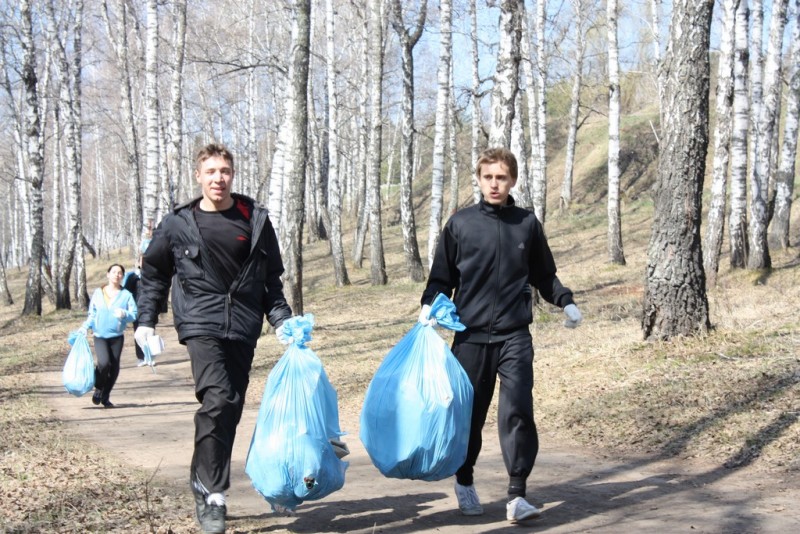 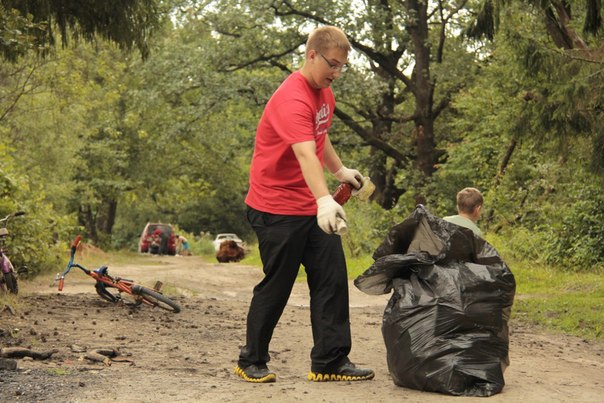 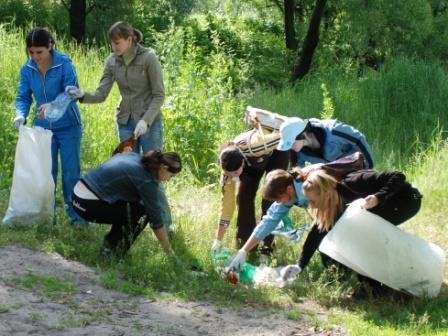 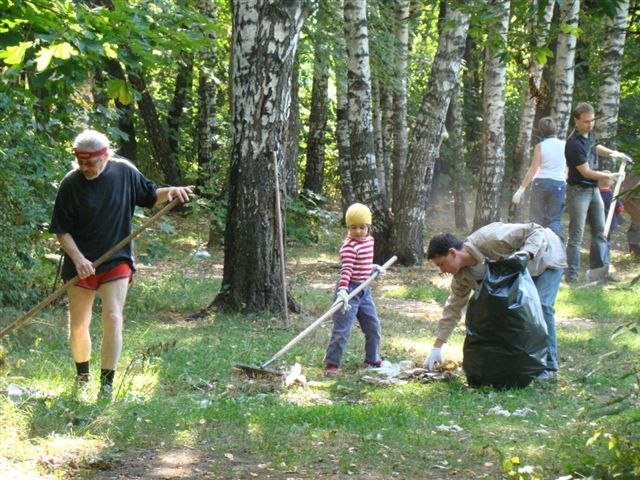 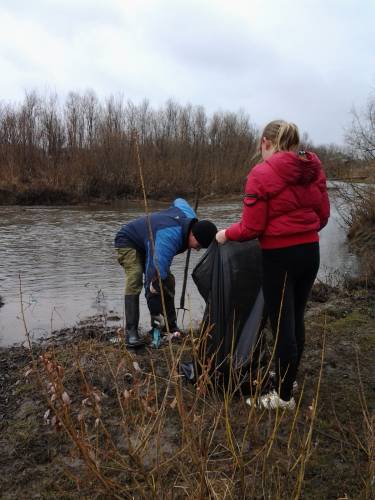 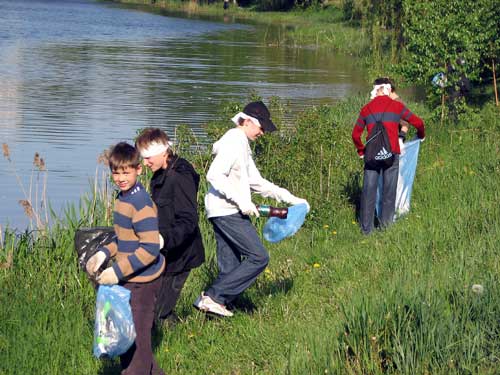 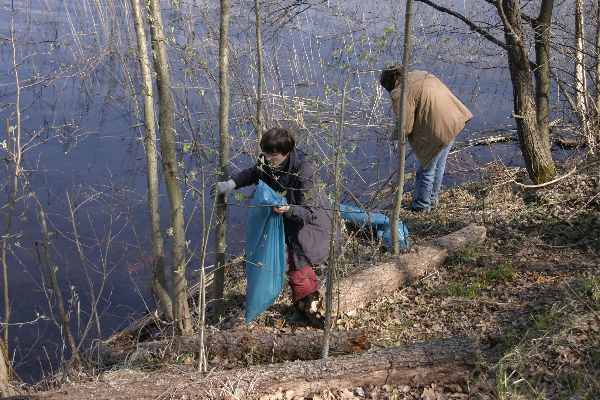 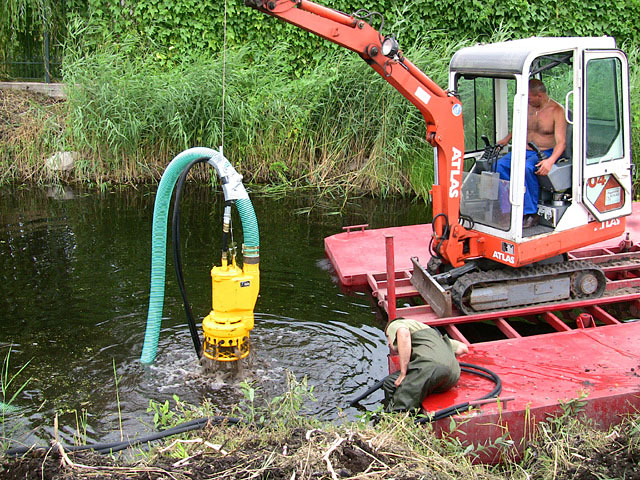 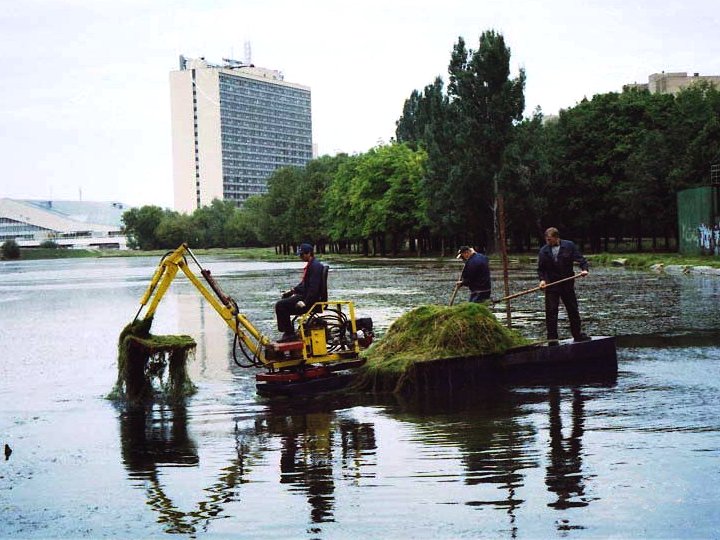 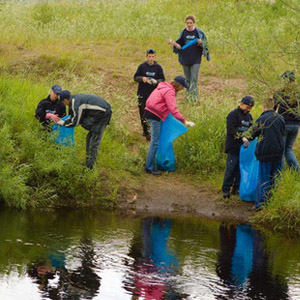 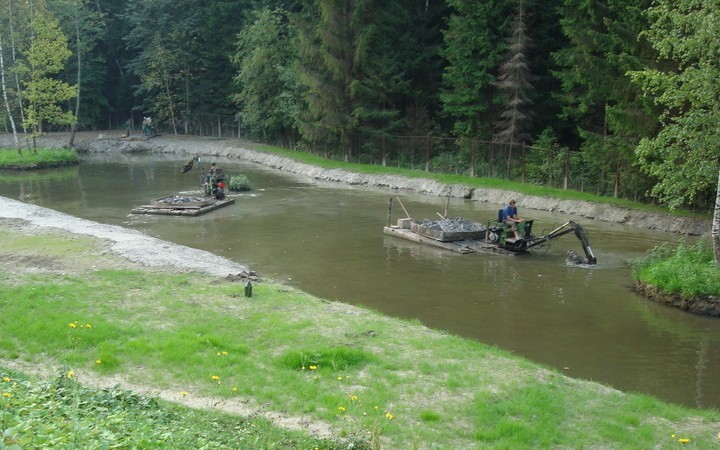 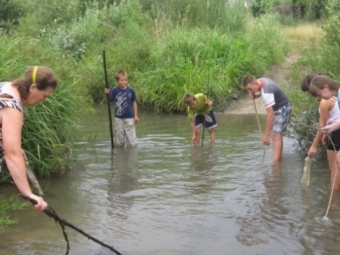 Second, we need to restore nature. Plant trees.
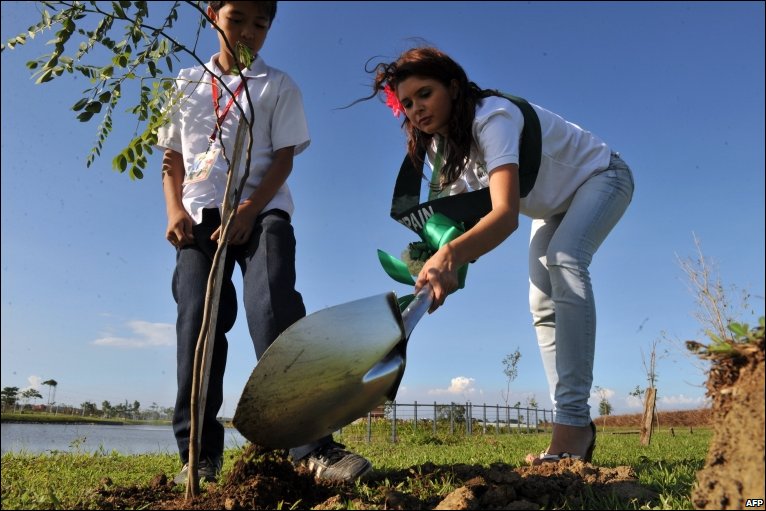 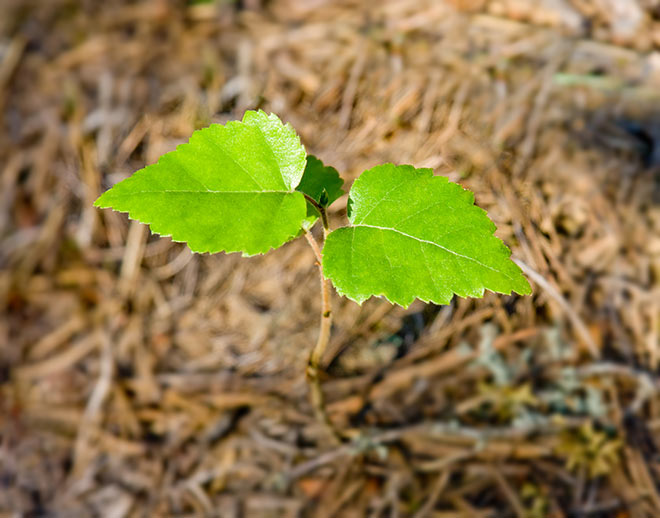 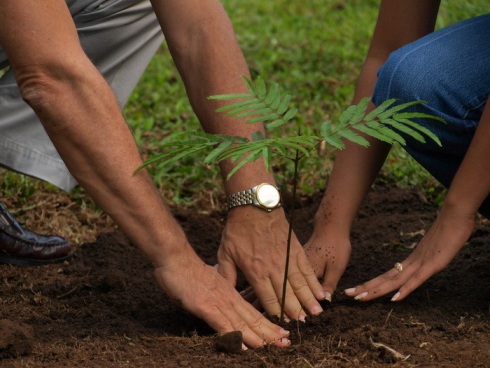 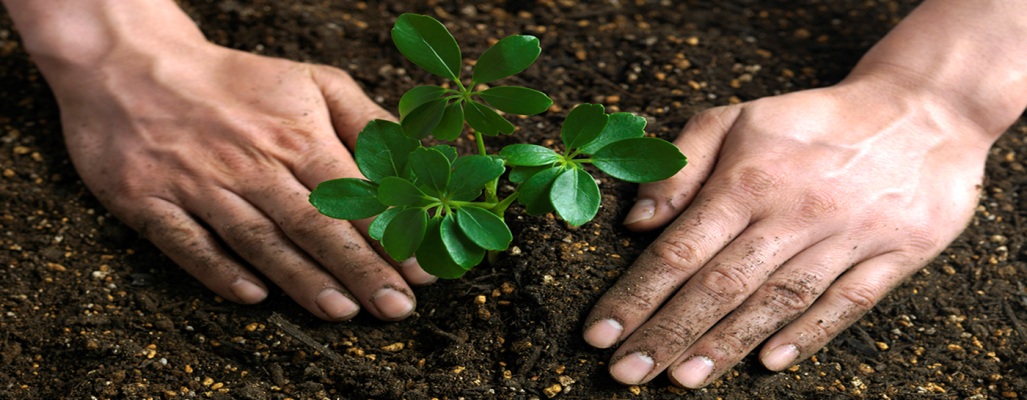 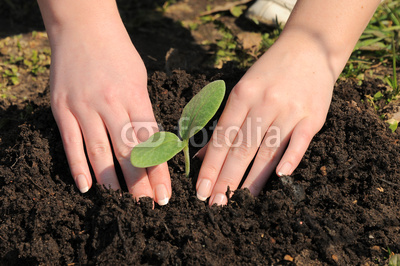 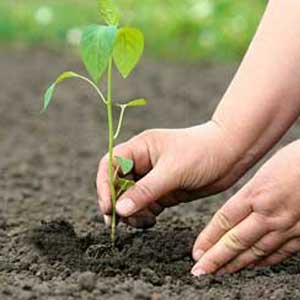 Third, the use of eco- friendly cars.
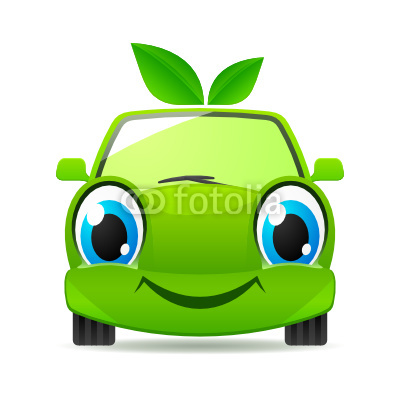 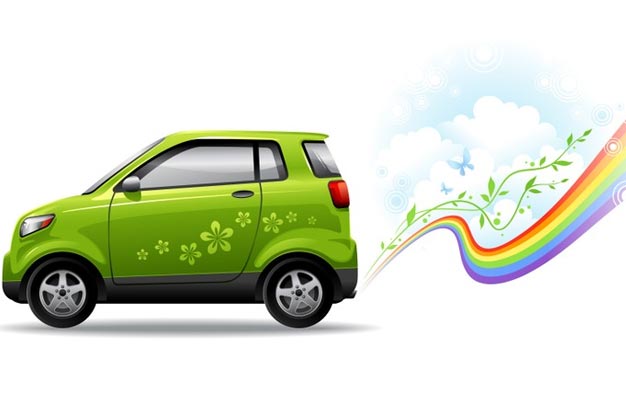 We can save the planet!
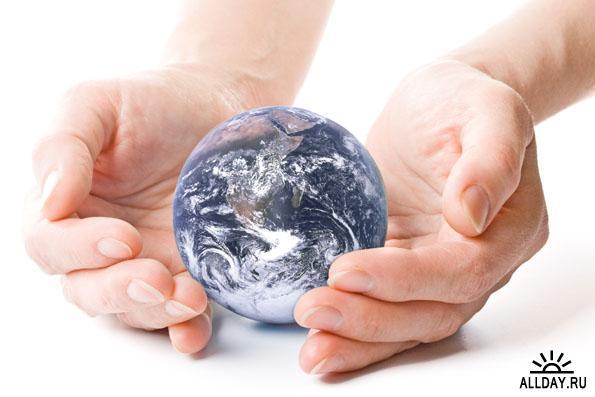 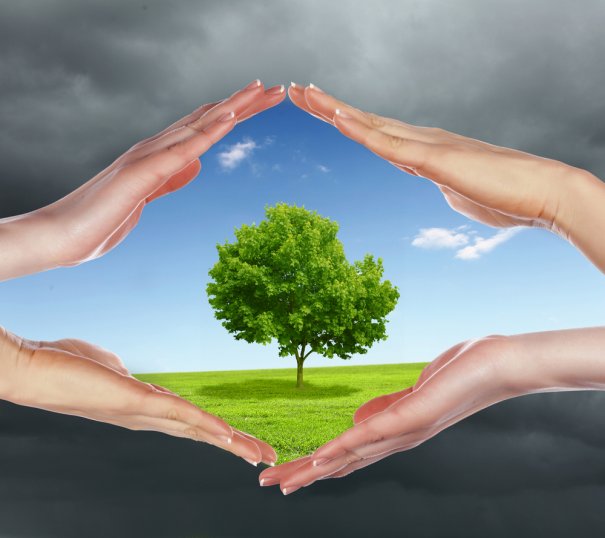 Thank you for your attention!